Generative AI - instrukcja obsługi
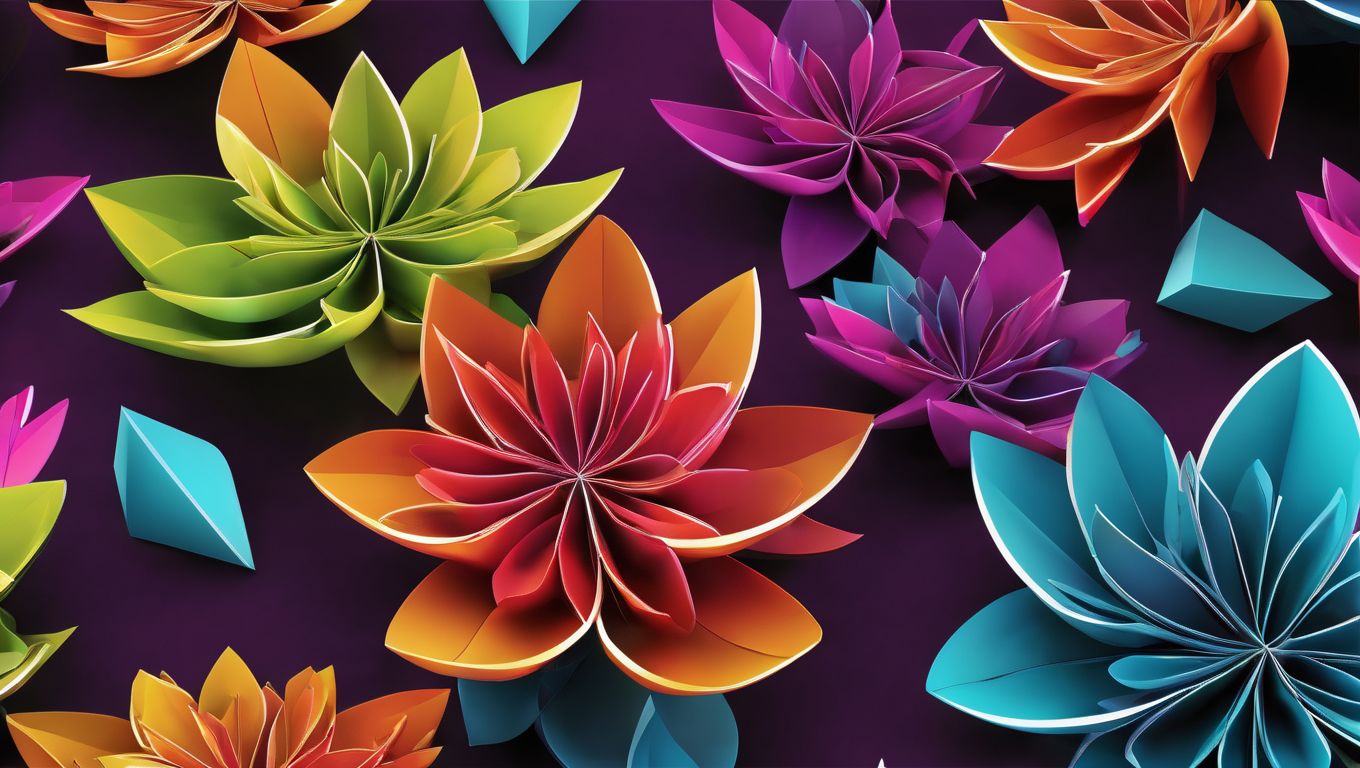 ChatGPT - jak model językowy może zmienić świat?
Cel
Podzielenie się:
Informacjami
Spostrzeżeniami, przemyśleniami
Wiedzą
Umiejętnościami praktycznymi  WARSZTATY
Racjonalne przygotowanie się i wypracowanie (naj?)lepszego podejścia do technologii AI
Wniesienie dyskusji o AI do przestrzeni publicznej
Wielkie rzeczy 
	powstają z 
		Wielkiej współpracy
Organizatorzy
prof. UAM dr hab. Tomasz Górecki prodziekan Wydziału Matematyki i Informatyki UAM
Uniwersytet Adam Mickiewicza, Wydział Matematyki i Informatyki
Adam Karolewski, Krzysztof Joachimiak, Bartek Mikulski – Grupa Airrival (grupa profesjonalistów z obszaru AI)
Prelegenci
UAM – Rafał Jaworski
Wunderman Thompson
Filip Patyk
Jędrzej Osiński
Weronika Pomin
Pearson - Kacper Łodzikowski
SoftwareOne - Paweł Ekk-Cierniakowski 
Krzysztof Joachimiak, Bartosz Mikulski - AIrrival
Partnerzy i firmy
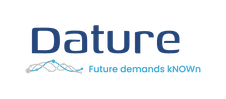 Smartstock (partner merytoryczny)

Wunderman Thompson

Pearson
meetup’y Poznań
Pearson Poland AI & Tech
Poznan Open Source Meetup
Poznań Women in Machine Learning & Data Science
AIrrival
Obsługa meetup ChatGPT - jak model językowy może zmienić świat?
Początkujący blog na temat LLM, GenAI i AI w ogóle

AIrrival – Porozmawiajmy o AI
https://www.linkedin.com/company/airrival/
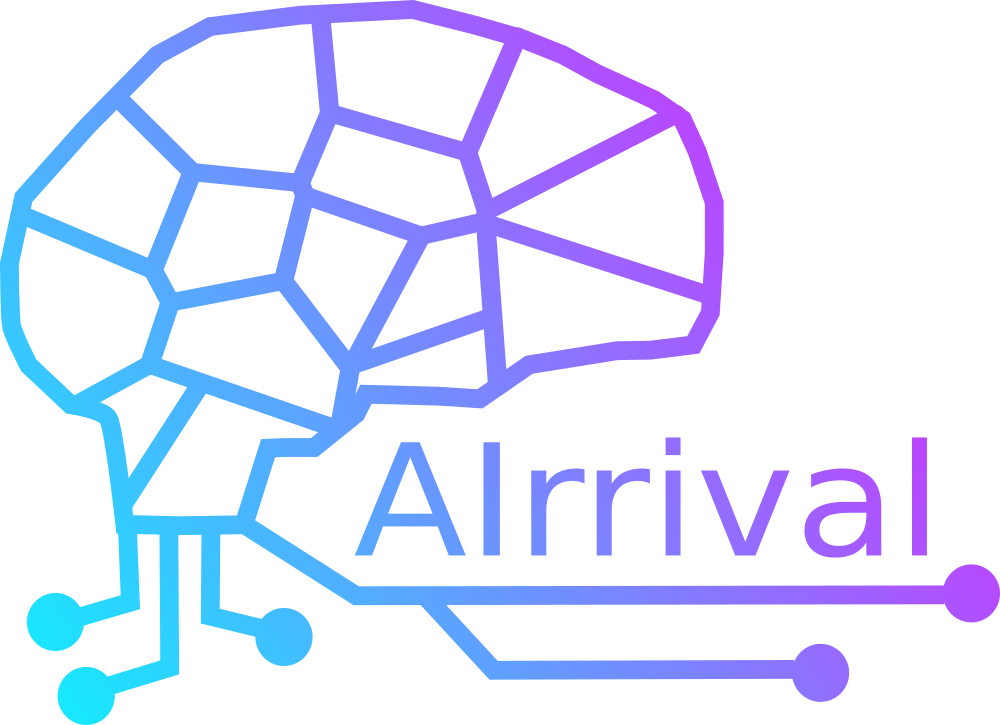 Kwestie organizacyjne
W trakcie wystąpień można zadawać pytania:
o ile prelegent nie zaznaczy inaczej
w trakcie panelu po odpowiedziach panelistów
Po większości wystąpień przewidzieliśmy czas na dyskusję (10 min)
Planujemy przerwę 30 minutową o 17:40 - zaproszenie na kawę, herbatę, ciastka i PIZZA!
WARSZTATY
Zapisy ciągle trwają (do przerwy)
Do warsztatu Pawła (Prototypowanie rozwiązań z LLM ) trzeba przesłać maile do rejestracji 
Pytania proszę kierować do organizatorów: osób wymienionych powyżej
Generative AI - instrukcja obsługi
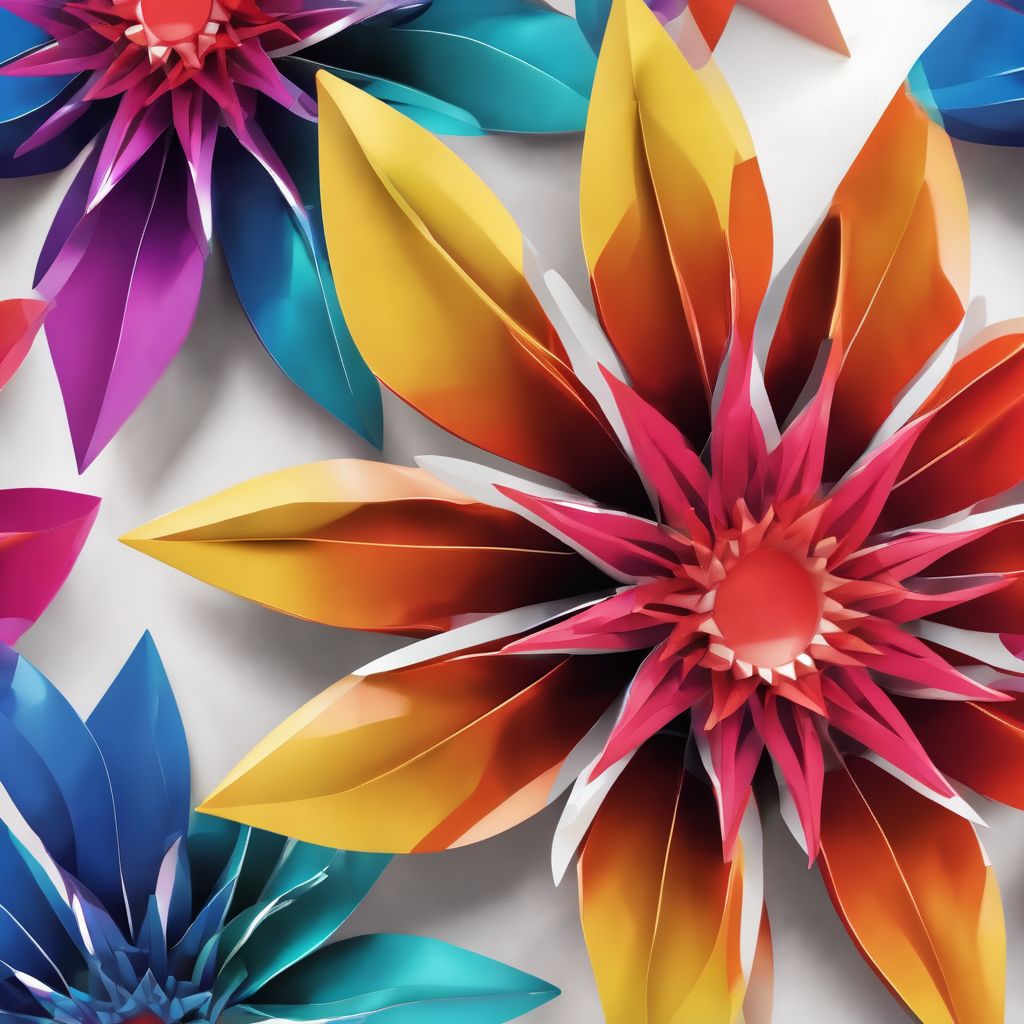